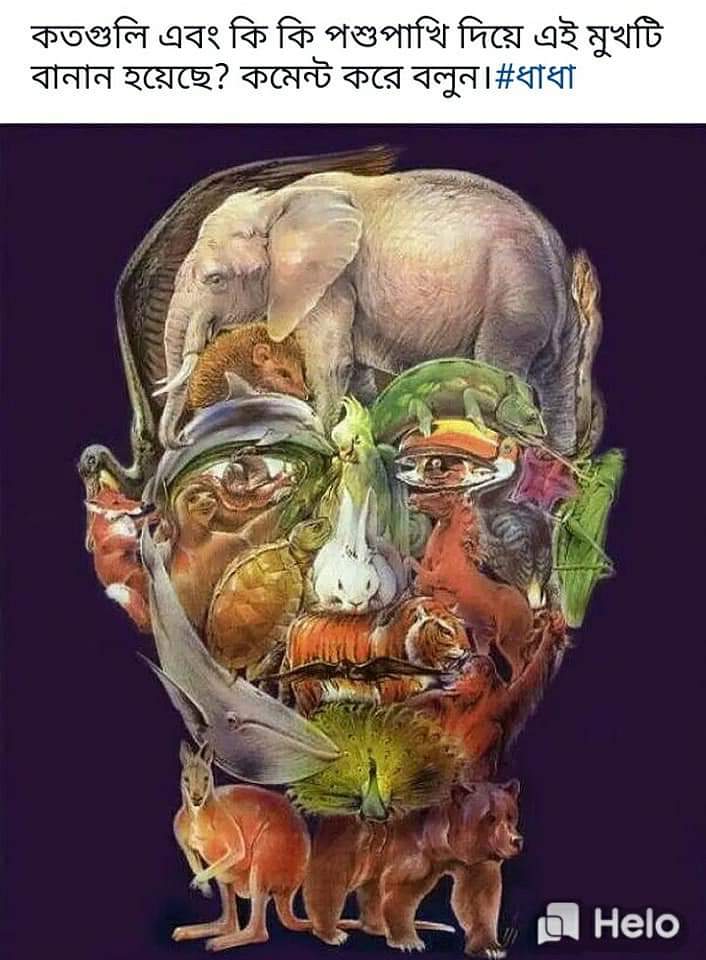 স্বাগত
মেহনাজ হোসেন মীম আদর্শ সরকারি কলেজ
ইসলামের ইতিহাস  ও সংস্কৃতি 1ম পত্র
একাদশ শ্রেণি
তারিখঃ 02/11/২০20
ইসলামের ইতিহাস  ও সংস্কৃতি 1ম পত্র
প্রাক ইসলামি আরব
ব্যাবিলনীয় সভ্যতা
এই পাঠ শেষে যা জানতে পারব—
১। ব্যাবিলনীয়দের পরিচয়। 
২। হাম্মুরাবী আইন ।
৩। ব্যাবিলনীয়দের জ্ঞান-বিজ্ঞান  চর্চা।
ব্যাবিলনীয় সভ্যতা
১। ব্যাবিলনীয়দের পরিচয়।
## ব্যাবিলনীয় সভ্যতার জনক সেমিটিক জাতি।  
##অ্যামোরাইট নামক সেমিটিক জাতি এ সভ্যতা গড়ে তুলে। 
  
## নব্য ব্যাবলনীয় সাম্রাজ্য।
ব্যাবলনীয় সভ্যতা:#সিরিয়ার মরুভূমি অঞ্চলের আমোরাইট জাতি এ সভ্যতার গোড়াপত্তন করে।#পৃথিবীতে প্রথম লিখিত আইনের প্রর্ততন হয় ব্যবিলনে।এসব আইন প্রণয়ন করেছিলেন এ সভ্যতার স্থপতি হাম্বুরাবি।
#কিউনিফর্ম লিপিতে লেখা মহাকাব্য গিলগামেশ।
ব্যাবিলনীয় সভ্যতা
অ্যামোরাইটরা আরব মরুভূমির উত্তরাঞ্চল থেকে মেসোপটেমিয়ায় এসে ১৮০০খ্রিস্টপূর্বাব্দে ব্যাবিলনে সভ্যতা গড়ে তুলে। এ সভ্যতাকে প্রাচীন ব্যাবিলনীয় সভ্যতা বলা হয়।
ব্যাবিলনীয় সভ্যতা
১। নব্য ব্যাবিলনীয় সাম্রাজ্য।
২। হাম্মুরাবী আইন।
৩। ব্যাবিলনীয়দের ধর্ম বিশ্বাস।
৪। ব্যাবিলনীয়দের শিক্ষা ও সাহিত্যচর্চা।
৫। ব্যাবিলনীয়দের জ্ঞান-বিজ্ঞান চর্চা।
৬। ব্যাবিলনীয়দের ভাস্কর্য।
ব্যাবিলনীয় সভ্যতা
মেসোপটেমিয় সভ্যতার মধ্যে এই ব্যাবিলনের সভ্যতা অন্যতম   
    ব্যাবিলনে। 

ইউফ্রেটিস নদীর তীরে গড়ে ওঠা ব্যাবিলন শহরটি ছিলো জাঁকজমকপূর্ণ। 

	চারকোণা এ শহরটি তখন প্রশস্ত প্রতিরক্ষা প্রাচীরে ঘেরা ছিল, যা 
	উচ্চতা এবং প্রশস্তের দিক থেকে ছিলো বিস্ময়কর। 

শহরের সামনে ছিল মজবুত ও উচু প্রবেশ পথ। আবার শহরের মধ্যে একটি বড়ো স্তম্ভও তৈরি করা হয়েছিল। যার নাম ছিলো ব্যাবিলন টাওয়ার। নামটির সঙ্গে সম্ভবত ব্যাবিলন নামটির সম্পর্ক ছিল।
†মে‡mvc‡Uwgqv AÂ‡j M‡o IVv mf¨Zv- e¨vwejbxq mf¨Zvi RbK wQ‡jv †mwgwUK RvwZ| G e¨vwejbxq mf¨Zv M‡o †Zv‡j G¨v‡gvivBU bvgK †mwgwUK RvwZ| cÖvPxb mf¨Zvi BwZnv‡m †mwgwUK RvwZi Ae`vb me©vwaK| 
cÖK…Z c‡ÿ my‡gixq ivRv WzwOi g„Zz¨i ci ciB my‡gixq mf¨Zvi cZb N‡U| my‡gixq mf¨Zvi aŸsm¯Íz‡ci Ici M‡o I‡V e¨vwejbxq mvgªvR¨ ev mf¨Zv| A¨v‡gvivBUiv Avie giæf‚wgi DËivÂj †_‡K †g‡mvc‡Uwgqvq G‡m 1800 wLª÷c~e©v‡ã e¨vwej‡b mf¨Zv M‡o †Zv‡j| GB mf¨Zv‡K cÖvPxb e¨vwejbxq mf¨Zv ejv nq|
ব্যাবিলনীয় সভ্যতা
নব্য ব্যাবিলনীয় সাম্রাজ্য
e¨vexjbxq mvgªvR¨ nv¤^yivexi g„Zz¨i ci e¨vwejbxq mvgªv‡R¨i ¯’vqxZ¡ nqwb †ekx w`b| G mgq my‡gixq AÂj Avevi A‡bK¸‡jv ÿz`ª bMi iv‡óª wef³ n‡q c‡o| wbôzi mvgwiK bxwZ cÖ‡qvM K‡i †g‡mvc‡Uwgqvq wekvj GK mvgªvR¨ M‡o †Zv‡j Zviv| wLª÷c~e© PZz`©k kZ‡K G AÂ‡j DÌvb N‡U A¨vwmwiqvb‡`i|
নব্য ব্যাবিলনীয় সাম্রাজ্য
be¨ wLª÷c~e© mßg kZ‡K A¨vwmwiqvb‡`i civwRZ K‡i mvgšÍivRv †beyPuv`‡bRvi e¨vwejb‡K †K›`ª K‡i bZzb GKwU mvgªvR¨ cÖwZôv K‡ib| GB mvgªvR¨ Ôbe¨ e¨vwejbxqÕ mvgªvR¨ bv‡g cwiwPZ|
GB mvgªv‡R¨i †kªô b„cwZ wQ‡jb †beyPuv`‡bRvi| †RiæRv‡jg weRqx G ivRv ivYxi mšÍzwó weav‡bi Rb¨ bMi †`qv‡ji Dc‡i GK g‡bvig D`¨vb wbg©vY K‡ib| G D`¨vbB wek¦L¨vZ Ôe¨vwej‡bi k~b¨ D`¨vbÕ ev ÔSzjšÍ D`¨vbÕ bv‡g cwiwPZ| 
c„w_exi mß Avð‡h©i Ab¨Zg wn‡m‡e cwiwPZ- Ôe¨vwej‡bi k~b¨ D`¨vbÕ|
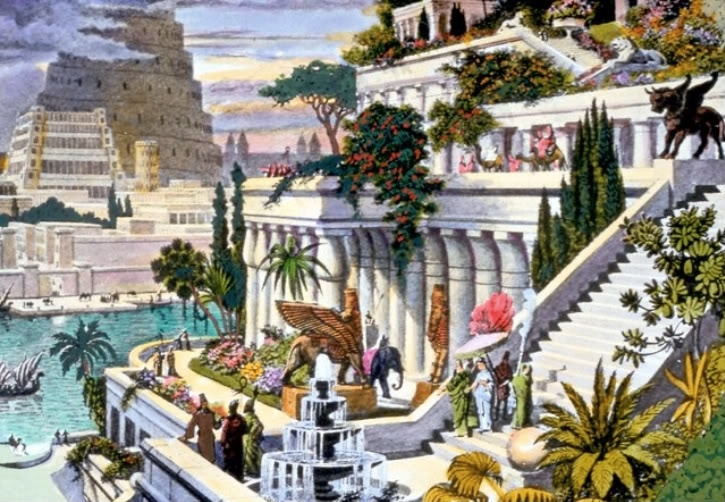 ব্যাবিলনের শূন্য উদ্যান
ব্যাবিলনের শূন্য উদ্যান বা ঝুলন্ত বাগান (ইংরেজি: Hanging Gardens of Babylon) ইরাকের ইউফ্রেটিস নদীর তীরে খ্রিস্টপূর্ব ৬০০ অব্দে নির্মিত হয়। সম্রাট নেবুচাদনেজার সম্রাজ্ঞীর প্রেরণায় এটি নির্মাণ করেন। প্রথমে নির্মাণ করা হয় বিশাল এক ভিত, যার আয়তন ছিল ৮০০ বর্গফুট। ভিতটিকে স্থাপন করা হয় তৎকালীন সম্রাটের খাস উপাসনালয়ের সুবিস্তৃত ছাদে। ভিত্তি স্থাপন করার পর মাটি থেকে এর উচ্চতা দাড়িয়েছিল ৮০ ফুট। এই ভিত্তির উপরেই নির্মিত হয়েছিল বিশ্বের সর্ববৃহৎ এবং বিস্ময়কর পুস্পবাগ। ৪০০০ শ্রমিক রাতদিন পরিশ্রম করে তৈরি করেছিল এই বাগান। বাগান পরিচর্যার কাজে নিয়োজিত ছিল ১০৫০ জন মালী। ৫ থেকে ৬ হাজার প্রকার ফুলের চারা রোপণ করা হয়েছিল এই ঝুলন্ত বাগানে। ৮০ ফুট উচুতে অবস্থিত বাগানের সুউচ্চ ধাপগুলোতে নদী থেকে পানি উঠানো হত মোটা পেচানো নলে সাহায্যে। ৫১৪ খ্রিস্টাব্দে পার্শ্ববর্তী পারস্য রাজ্যের সাথে এক ভয়াবহ রক্তক্ষয়ী যুদ্ধে এই সুন্দর উদ্যানটি সম্পূর্ণরূপে ধ্বংস হয়ে যায়
হাম্মুরাবী আইন।
e¨vwejbxq mf¨Zvi ˆewkó¨ g~jZt e¨vwejbxq mf¨Zv Pig L¨vwZ AR©b K‡i weL¨vZ mgªvU nv¤§yivexi kvmbvg‡j| e¨vwej‡b emwZ¯’vcbKvix G¨‡gvivBU‡`i wbR¯^ mf¨Zv ms¯‹…wZ †Zgb DbœZ wQj bv| e¨vwej‡b ivR¨ ¯’vcb K‡i Zviv c~‡e©i my‡gixq mf¨Zvi mewKQyB MÖnY K‡i|
ivRv nv¤§yivex I e¨vwejbxq mvgªvR¨ ivRv nv¤§yivex (1792-1750 wLª÷c~e©vã) wQ‡jb G¨v‡gvivBU RvwZi weL¨vZ †bZv| Zuvi Avg‡j e¨vwejb bZzb mf¨Zvq D™¢vwmZ nq| wZwb hy× R‡qi gva¨‡g GK wekvj kw³kvjx ivR¨ M‡o †Zv‡jb Ges BD‡d«wUm DcZ¨Kvq e¨vwej‡b †K›`ªxq ivR¨ ¯’vcb K‡ib |
হাম্মুরাবী আইন।
ivRv nv¤§yivex ¯^xq mvgªv‡R¨i wbivcËv I msnwZ iÿv‡_© cÖPwjZ ¯’vbxq bxwZ I AvBb Kvbyb ms¯‹vi K‡i GKwU me©Rb¯^xK…Z wewae× AvBb ˆZix K‡ib| BwZnv‡m Zv nv¤§yivexi ÔAvBb mswnZvÕ (Code of Hammurabi) e‡j L¨vZ| Z‡e nv¤§yivexi cÖYxZ AvBb my‡gixq ivRv WzwOi AvBb Øviv A‡bKvs‡k cÖfvevwb¦Z|
nv¤§yivexi ÔAvBb mswnZvÕ wQj RMZ weL¨vZ| বিavbgvjv †Lvw`Z K‡i ivRv nv¤§yivex wewfbœ gw›`‡i ¯’vcb K‡iwQ‡jb|
eZ©gv‡b d«v‡Ýi c¨vwim hv`yN‡i (jy¨fi hv`yNi) msiwÿZ GB ¯Í‡¤¢ me©‡gvU 282wU wewa DrKxY© i‡q‡Q|
ivR‰bwZK Aciva, cvwievwiK, weevn, µq-weµ‡qi wbqgvejx, e¨emv evwYR¨ BZ¨vw`-GB AvB‡bi AšÍf©y³ wQj|
nv¤§yivexi cÖYxZ AvBb cieZx©Kv‡j †ivgvb AvBb (Roman Law) Ges cvðv‡Zi AvBb-Kvbyb‡K cÖfvevwš^Z K‡i|
হাম্মুরাবী আইন।
nv¤§yivex AvBb nv¤^yivexi Kvbyb Abymv‡i LvRbv w`‡Z n‡Zv dm‡ji GK Z…Zxqvsk; d‡ji evMvb n‡j w`‡Z n‡Zv `yB-Z…Zxqvsk|
LvRbv w`‡Z †`ix n‡j Ges my` I ÿwZc~iY cÖ`v‡b e¨_© n‡j Zv‡K `vm evbv‡bv n‡Zv |
হাম্মুরাবি প্রনীত উল্লেখযোগ্য কিছু আইন হলো:1. ম্যজিক দেখানো(সর্বোচ্চ শাস্তি মৃত্যুদন্ড),
2.মিথ্যা স্বাক্ষ্যদান(সর্বোচ্চ শাস্তি মৃত্যুদন্ড),
3.পুড়ে যাওয়া বাড়ির মালামাল লুট(মৃত্যুদন্ড),
4.তালাক(স্বামী তার স্ত্রীকে তালাক দিলে খোরপোষ দিতে বাধ্য থাকতেন),
5.ক্রিতদাস(ক্রিতদাসির পেটে বচ্চা থাকলে বিক্রি নিষিদ্ধ),
6.বিধবার সম্পদের অধিকার,
7.নারি-পুরুষের বৈধ সম্পর্ক(যেমন নিজ কন্যা,পুত্রবধু,মায়ের সাথে অবৈধ সম্পর্ক স্থাপন করলে শাস্তি মৃত্যু দন্ড)।
8.কোন নিরপরাধ ও নিরিহ মানুষের সন্তান অপহরনের শাস্তি ছিল মৃত্যুদন্ড।এরকম আরও অনেক আইন ছিল।
এছাড়া সম্পদের হেফাজত,কৃষিকাজ,জমিবন্ধক,যৌথ ব্যবসা,ঋন,যৌতুক,উত্তরাধিকার,ভাড়ার হার,ডাক্তার ফি ইত্যাদি নানা বিষয়ে সুস্পষ্ট লিখিত আইন ছিল।কেউ এসমস্ত আইনের বরখেলাফ করলে আইন মোতাবেক শাস্তির ব্যবস্থা ছিল
সামাজিক ও পারিবারিক আইনগুলি তিনিই প্রথম প্রনয়ন করেন এবং এই আইনের ধারা প্রয়োগ করে শাস্তি প্রদান করা হত।তার সময়েই বিচারকরা সর্বপ্রথম বলতে শিখেন- “আমি আইনের অমুক ধারা মোতাবেক অপরাধির শাস্তি বিধান করলাম।” 
হাম্মুরাবির প্রণীত আইন বহুদিন ধরে বহাল ছিল।তারপর সময়ের পরিক্রমায় বিভিন্নদেশ নিজ নিজ প্রয়োজনে আইনে সংযোজন,পরিবর্তন,পরিবর্ধন করে।হাম্মুরাবির পর পৃথিবীর আরেকটি উল্লেখযোগ্য আইন হলো রোমানদের প্রণীত আইন।
1901-02 wLªóc~e©v‡ã mymv bvgK ¯’v‡b divwm cyivZË¡we` Gg.wW. giMvb GKwU wekvj wkjvL‡Ð cÖvPxb e¨vexjbxq‡`i GKwU wjwc Avwe®‹vi K‡ib|
ব্যাবিলনীয়দের ধর্ম বিশ্বাস
ag© wek¦vm e¨vwejbxqivI Ab¨vb¨ mf¨Zvi g‡Zv †`e‡`exi c~Rv-AP©bvq wek¦vmx wQj| ÔgviWKÕ (Marduk) bvgK m~h©‡`eZvi c~Rv e¨vwejbxq mgv‡R LyeB RbwcÖq wQj| ZvQvov Zviv cÖY‡qi †`ex BmZvi, evqyi †`eZv gviæmn AmsL¨ bMi †`eZv I †QvULvU †`e‡`exi cyRv KiZ| Akixix †cÖZvZ¥vi kw³‡ZI Zviv wek¦vmx wQj|
ব্যাবিলনীয়দের শিক্ষা ও সাহিত্যচর্চা
wkÿv I mvwnZ¨ PP©v cÖvPxb e¨vwejbxqbiv Avjv`v K…wZ‡Z¡i `vex`vi wQj wkÿvi we¯Ívi I wkÿv MÖnY Kivi e¨vcv‡i| Zv‡`i wbR¯^ fvlv wQj Ges Zv‡`i fvlvi 350wU aŸwb wPý wQj| wkÿv cÖPvi I cÖmv‡ii Rb¨ e¨vwejbxq mgv‡R GK ai‡Yi wkÿvjq Pvjy wQj| †mLv‡b big I wfRv Kv`vi g‡a¨ KvwV w`‡q †jLvi wjLb c×wZ ‡`L‡Z cvIqv hvq| G‡K wKDwbdg© ev ÔKxjKvKvi wjLb c×wZÕ ejv nq|
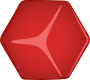 একক কাজ
ব্যাবিলনীয়দের শিক্ষা ও সাহিত্যচর্চা
wjLb c×wZ wkÿv †`qvB wQj GB wkÿvj‡qi g~j D‡Ïk¨| wkÿv_x©‡K mgv‡R we‡kl gh©v`v †`qv n‡Zv| we`¨vj‡qi †`Iqv‡j wjLv n‡Zv ÒwjLb c×wZ‡Z †h DrKl©Zv AR©b Ki‡e, †m m~‡h©i b¨vq wKiY †`‡e|Ó
my‡gixq mf¨Zvi b¨vq e¨vwejbxq mgv‡RI mvwnZ¨ PP©v wQj| my‡gixq‡`i ÔwMjMv‡gkÕ DcvL¨v‡bi Drm †_‡K e¨vwejbxq Kwe mvwnwZ¨KMY Abe`¨ mvwnZ¨ iPbv K‡ib|
ব্যাবিলনীয়দের জ্ঞান-বিজ্ঞান চর্চা
Ávb weÁvb PP©v e¨vwejbxq weÁvbxiv wPwKrmv weÁvb, †R¨vwZlkv¯¿ I MwY‡Z h‡_ó Ae`vb †i‡L †M‡Qb| 

†m mgq e¨wej‡b 550 iK‡gi Ily‡ai cÖPjb wQj| 

e¨vwejbxq weÁvbxiv †R¨vwZl kv‡¯¿ me©vwaK Ae`vb iv‡Lb| Zviv ZviKv gÛj, m~h© I ivwkPµ m¤^‡Ü h‡_ó Drmvnx wQj Ges G m¤^‡Ü hyw³ msMZ aviYvI jvf K‡iwQj|
ব্যাবিলনীয়দের ভাস্কর্য
fv®‹h© e¨vwejbxqiv fv®‹h© wk‡íi DbœwZ jvf K‡iwQj Ges wewfbœ cv_‡ii ¯Í‡¤¢ e¨vwejbxq fv¯‹‡h©i wb`k©b cvIqv †M‡Q| 

wLª÷c~e© 1750 A‡ã Pybvcv_‡ii ¯Í‡¤¢ k¥kªægwÛZ Ges bK&kvK…Z †cvkv‡K nv¤§yivex‡K †Lvw`Z Kiv n‡q‡Q| 

G Qvov nv¤§yivexi 282wU AvBb wbLuyZ I web¨v¯ÍK…Z cv_‡i †Lv`vB Kiv n‡q‡Q| Gfv‡e fv®‹h© wk‡í e¨vwejbxqiv Abe`¨ Ae`vb †i‡L †M‡Q|
eû wbe©vPbx cÖkœ mwVK DË‡ii cv‡k wUK (√) wPý w`b|
 
e¨vwejbxq mf¨Zv M‡o I‡V- 
	K. wLª÷c~e© 2000 A‡ã 	L. wLª÷c~e© 3800 A‡ã 
	M. wLª÷c~e© 3000 A‡ã 	N. wLª÷c~e© 1800 A‡ã 
2. e¨vwej‡bi k~b¨ D`¨vb wbg©vY K‡ib- 
	K. ivRv nv¤§yivex 		L. ivRv †beyPuv`‡bRvi 
	M. ivRv †b‡evc‡jmvi 	N. ivRv mviMb 
	†KvbwU mwVK? 
	(K) i 			(L) ii 
	(M) iii 			(N) i, ii I iii
wb‡Pi Aby‡”Q`wU c‡o 3 bs cÖ‡kœi DËi w`b| 

	kvnv`vZ wewfbœ mf¨Zv m¤ú‡K© Rvb‡Z wM‡q GKwU D`¨vb m¤ú‡K© Rvb‡jb| AevK n‡q G m¤úwK©Z cÖkœ Ki‡jb GK eÜz‡K Ges Zvi wbKU †_‡K †mLvbKvi gvby‡li Avwe®‹vi m¤ú‡K©I aviYv nj| †m mg‡q ivRv Zuvi ivYxi mšÍzwó weav‡bi Rb¨ bMi †`qv‡ji Dc‡i GK g‡bvig D`¨vb wbg©vY K‡ib| 3. e¨vwejbxqiv KZ ai‡Yi Nwo Avwe®‹vi K‡i – 
	i. GK ai‡Yi 			ii. `yÕ ai‡Yi 
	iii. Pvi ai‡Yi †KvbwU mwVK? 	
	(K) i 				(L) ii 
	(M) iii 				(N) i, ii I iii
2015 mv‡j mygvBqv Av³vi bv‡gi wkÿv_x© iscyi miKvwi K‡j‡Ri Abv‡m©i wkÿv_©x wn‡m‡e fwZ© nIqvq Zvi cvlÐ ¯^vgx nv‡Zi PviwU Av½yj †K‡U †bq| Zvi Aciva wQj ¯^vgxi Am¤§wZ‡Z K‡j‡R fwZ© nIqv Ges covïbv Pvwj‡q hvIqv| AvB‡bi kvmb I mgv‡Ri gvbyl ‡g‡qwUi cv‡k `vov‡bvi d‡j Zvi ¯^vgx fzj eyS‡Z cvij| mygvBqv Av³v‡ii djvd‡j mš‘ó n‡q ¯^vgxi wek¦vm I AMva fvjevmvq wm³ n‡q mygvBqvi Rxeb myLgq n‡q DVj| 
K. e¨vwej‡bi k~Y¨ D`¨vb wbgv©Y K‡ib †K? 					1 
L. nv¤^yivexi AvBb RMZ weL¨vZ wQj-e¨vL¨v Kiæb| 					2 
M. DÏxc‡Ki NUbvwU Avcbvi cwVZ MÖ‡š’i cÖvPxb mf¨Zvi mv‡_ Zzjbv Kiæb| 		3 
N. D³ mf¨Zvi be¨ e¨vwejbxq mv¤ªvR¨ m¤ú‡K© eY©bv w`b| 				4
পারস্য সম্রাট সাইরাস ৫১৪ খ্রিষ্টপূর্বাব্দে জেরুজালেম দখল করে শহরটি ধ্বংস করেন। তাদের উপসনালয় এবং রাজপ্রাসাদ পুড়িয়ে দেন। তার সময় থেকেই ব্যাবিলনের সাম্রাজ্য ম্লান হতে থাকে। তার পরবর্তীকালে নেবোনিডাস সম্রাট হন। তবে ব্যাবিলনের সমৃদ্ধি হারিয়ে যেতে থাকে। ব্যাবিলন এখন ধ্বংস স্তুপ। পারসিয়ান সম্রাটের প্রচন্ড আক্রমণে নিমিষেই ধুলোয় মিশে গিয়েছিলো ব্যাবিলন নগরী।
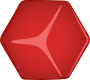 বাড়ীর কাজ
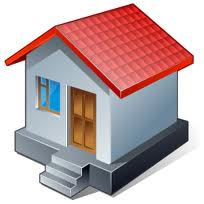 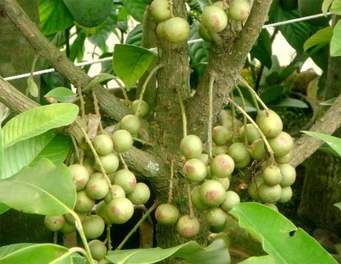 ধন্যবাদ